Elm Street
 Hampshire St to Cambridge City Line
Reconstruction Project
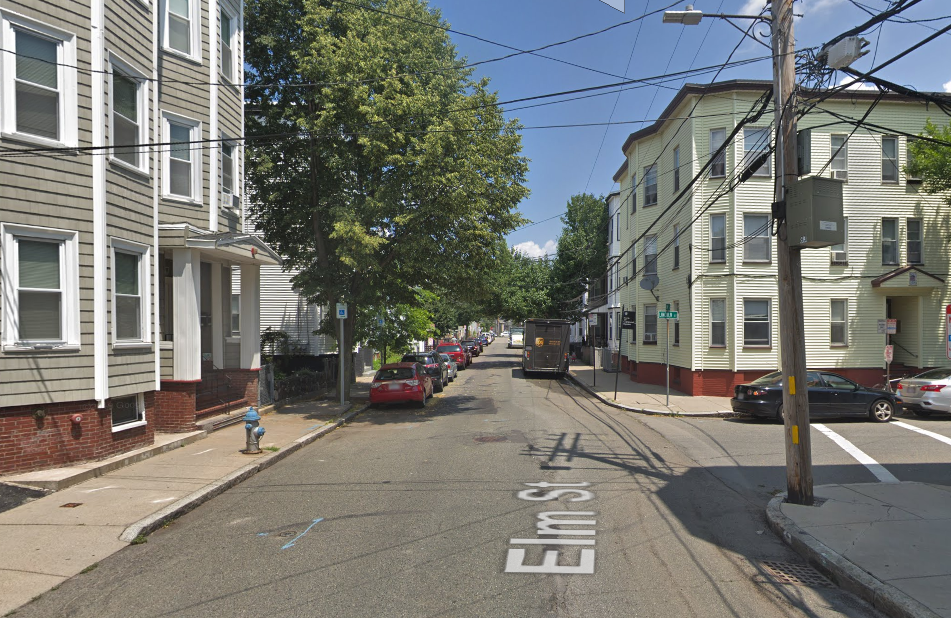 City of Cambridge
Department of Public Works
Five Year Sidewalk and Street
Reconstruction Plan
June 2019
5 YEAR PLAN
PLANNED CONSTRUCTION
For an interactive construction map, visit: www.cambridgema.gov/theworks/constructionmap
INTRODUCTION	COMPLETE STREETS
Complete Streets are streets for everyone. They are designed and operated to enable safe  access for all users. Pedestrians, bicyclists, motorists, and public transportation (transit) users of  all ages and abilities are able to safely move along and across a Complete Street. Complete Streets  make it easy to cross the street, walk to shops, and bicycle to work. They help buses run on time  and make it safe for people to walk to and from train stations.
More sidewalks and bicycle facilities are included in Complete Streets, which provide increased  accessibility for pedestrians and cyclists.
During design and construction of Complete Streets, the City’s goal is to communicate projects with  neighborhoods, facilitate an integrated design process, minimize disruption to community life, and  provide reasonable access for all users during reconstruction.
INTRODUCTION	BICYCLE ORDINANCE
On April 8, 2019, the Cambridge City Council passed a Cycling Safety  Ordinance (12.22.) to support the City’s commitment to Vision Zero and  the construction of a connected network of permanent separated bicycle  lanes across the City.
Under the Ordinance, whenever improvements are made under the City’s  Five Year Sidewalk and Street Reconstruction Plan, the improvements  shall be consistent with the Cambridge Bicycle Plan. If improvements  are made to a segment of the separated bicycle network, a permanent  separated bicycle lane shall be installed along that segment.
Improvements do not include routine maintenance, repairs, restriping of the  road surface, or emergency repairs to the surface of the roadway.
INTRODUCTION	GUIDING PLANS AND POLICIES
In addition to Complete Streets and Vision Zero
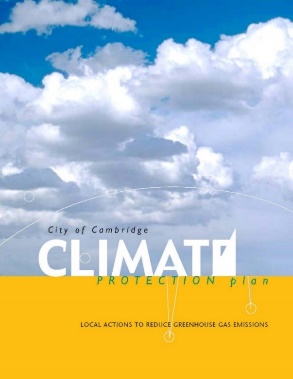 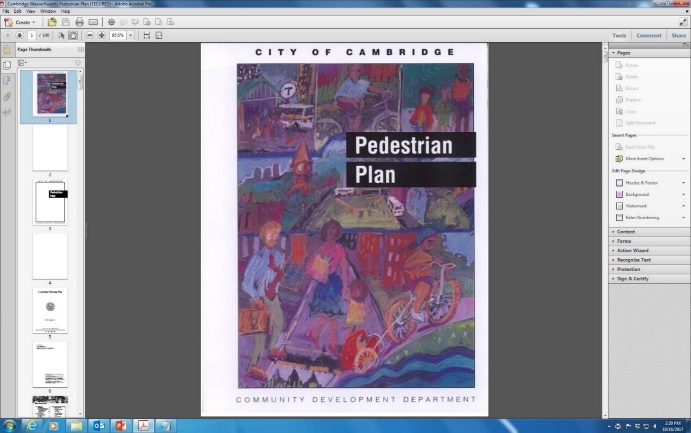 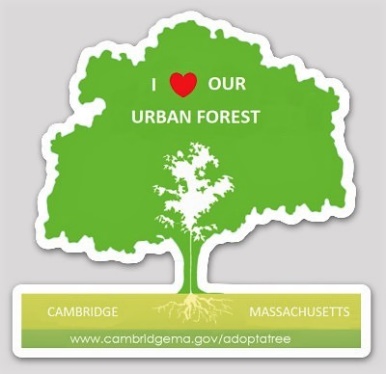 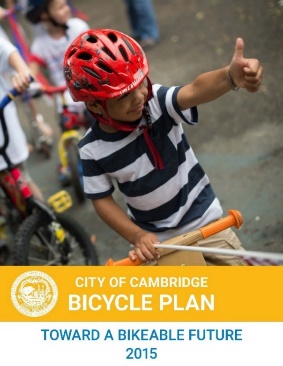 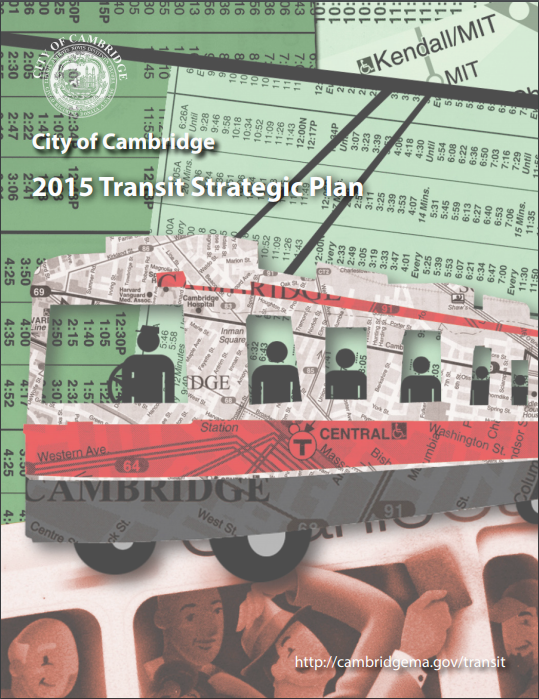 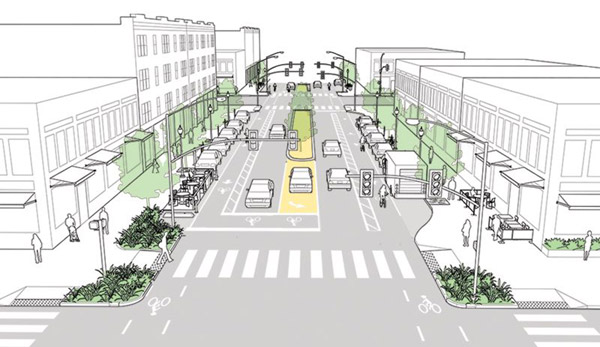 Cambridge Growth Policy emphasizes sustainable modes of transportation such as walking, biking and using transit and low-emission vehicles, which promote livability and help to improve air quality and reduce greenhouse gas emissions (1993/2007).
Vehicle Trip Reduction Ordinance established programs to encourage alternatives to single-occupancy vehicle travel (1992).
[Speaker Notes: In addition to Complete Streets and Vision Zero, the city has several other policies and plans that form the basis of our approach to street reconstruction.  

Policies – Cambridge Growth Policy and Vehicle Trip Reduction Ordinance – emphasis on sustainable modes of transportation to promote livability, improve air quality and reduce gas emissions.

Pedestrian Plan, Bicycle Plan and Transit Plan – emphasis on how to improve comfort, safety and operation for sustainable modes of transportation.   
Goal is to provide a transportation system that is sustainable and efficient; moving people safely.

Climate Plan and commitment to urban forest (street trees) – important commitments for a changing environment, 
slow down climate change by lowering greenhouse gas emissions
and reduce impacts of climate change (provide increased tree canopy to reduce impacts of increasing heat waves.

Use these policies and plans to provide basis for design process.  Then work with residents on detailed design options.]
5 YEAR PLAN	SCOPE OF WORK
Our approach emphasizes streets designed and operated for everyone. The following elements  allow pedestrians, bicyclists, motorists, and transit users of all ages and abilities to safely move  along and across Complete Streets.
Transit: Provide accessibility of  bus stops and prioritization of  transit, as feasible
Vision Zero: Eliminate fatalities  and serious injuries resulting  from traffic crashes
Accessibility: Ensure pedestrian  ramps and sidewalks are  accessible for all, and  implement universal design
Bicycle network: Support people  of all ages and abilities to bike  safely throughout the City
Street trees & green infrastructure:  Reduce urban heat island and  improve water quality
Infrastructure: Maintain and improve  City infrastructure; coordinate with  private utilities to facilitate upgrades
PROGRAMS	STREET & SIDEWALK
Street and sidewalk contracts are funded locally and by the state. These contracts are managed by  the Department of Public Works. Construction generally includes surface enhancements such as:
Paving
Sidewalk and pedestrian ramps
Traffic calming
Street trees
Stormwater management and green infrastructure
Bike and transit improvements
Toolbox Design Elements
Raised Crosswalks
New Sidewalks
New Tree
TOOLBOX DESIGN ELEMENTS
STREET & SIDEWALK RECONSTRUCTION


New Tree  Plantings
Plantings
Flexi Pave
[at trees]
Curb Extensions & Ramps
Sidewalk
Construction
[Speaker Notes: Provides some examples / visuals of the scope of work and what that means.  Will highlight a few of these in more detail.]
DESIGN
SIDEWALKS AND ACCESSIBILITY
The City is committed to accessibility in all of our construction projects.
All new sidewalks and pedestrian ramps will meet ADA / AAB requirements.
Sidewalk widths vary by the type of street.  Typically 5’ sidewalk is required, but wider sidewalks are required on busier commercial streets and arterials.
4’ min is required at new driveways and street trees.  3’ min is allowable at existing street trees.  
Sidewalks will include a minimum 3’ of sidewalk or accessible routes around existing trees.
The best design for pedestrian crossings,  particularly on narrow side streets, may be a  modified raised crosswalk.
Photo Credit:
Christian Phillips Photography and Klopfer Martin Design Group
[Speaker Notes: Accessibility, why is this important?  
1 – it’s the law.   Both Federal and State regulations cover the construction of sidewalks and require newly constructed sidewalks to be accessible.
2 (and more importantly) – it’s the right thing to do.  We want our sidewalks to be as inviting and usable by people of all ages and abilities.  People using wheelchairs, walkers or pushing strollers.

Interesting context:
As the population ages, the percentage of people with disabilities increases.
In 2016 12.8% of US population identified as having a disability.  For people over 65 year of age, 35.2%. 
Accessible sidewalks are part of the efforts to allow people to age in place.

What is required to make a sidewalk accessible?
Typically think about condition of the sidewalk. Is it smooth?
Also, think about the cross-slope of the sidewalk.  How steep is it?  How steep is the sidewalk as it goes across driveways?
What is the width of the sidewalk?  What about at existing street trees and driveways?
As we are reconstructing sidewalks, need to address these deficiencies.]
DESIGN
BICYCLE FACILITIES
Photo Credit:  Toole Design
Bicycle Facilities
Many sections of Cambridge are well served by bicycle-friendly  infrastructure, but there are still significant gaps and areas in need of  improvement. Improvements for bicycling are considered in all projects  undertaken by the City.
The design of bicycle facilities will be guided by the Cycling Safety  Ordinance and the Bicycle Plan. The fundamental guiding principle for  this Plan is to enable people of all ages and abilities to bicycle safely and  comfortably throughout the City.
DESIGN	TRANSIT
A sustainable and efficient mode of  transportation that moves people safely  compared to driving in private automobiles.
Transit considerations include:
Accessibility
Ensure that bus stops are  accessible and provide amenities  when appropriate.

Priority
City performed a bus delay and  reliability assessment so that we  can explore options for transit  priority (e.g. dedicated lanes) in  roadway projects where there are  expected benefits.
40’ MBTA Bus (10.5’ wide with mirrors)
5’ x 8’ ADA
landing pad
Front bus  stop sign
Rear bus  stop sign  90’ from  front sign
4’ x 10’ rear
door clear zone  5’x13’ Shelter
or smaller  bench
[Speaker Notes: The City doesn’t control the MBTA system, but we can make improvements in our projects to improve accessibly of bus stops and improve access to the bus system.

On some streets, there may not be transit facilities or considerations, but want to emphasize that we are committed to improving transit access and accessibility of transit.]
4
SCOPE	STREET TREES
Existing Street Trees
Existing street trees will be protected during  construction and the sidewalks will be carefully  evaluated to ensure adequate accessible routes  through the neighborhood.
New Tree Plantings
The City Arborist will review each street and sidewalk  project to determine tree planting opportunities, with  a goal of 30-foot spacing, evaluating the location
of overhead and underground utilities, proximity to  intersections, site lines, building setbacks, locations  of entrances, etc.
On narrow sidewalks (less than 8 feet wide), a  minimum of 4 feet of sidewalk width will be retained  adjacent to new trees.
On wider sidewalks (8 feet wide or greater), a  minimum of half of the overall sidewalk width will  be retained for pedestrians.
Goals
Protect existing street trees during  construction.
Increase the number of street  trees while maintaining accessible  sidewalks.
Back of Sidewalk Trees
The Arborist will work with residents interested in  back of sidewalk tree plantings.
35
SCOPE	GREEN INFRASTRUCTURE
Stormwater discharges are contributing to at least 55% of impairments to Massachusetts’  assessed waters. The goal is to improve the water quality of stormwater before discharging to  outfalls at the Alewife Brook and Charles River.
The City is incorporating green infrastructure on projects, as conditions and space allow.
Types of  Improvements
Porous asphalt
Infiltrating catch basins
Rain gardens/bio  basins

Siting Evaluation
Soil conditions
Groundwater
Space constraints
Maintenance
Installation of site infiltration
system at Longfellow Park.
SCOPE	Construction
The City is committed to working with residents and businesses throughout the construction process.
Construction Coordination
Project Manager and Community Relations Manager assigned to every project.
Manage contractor and coordinate construction activities and community notifications.
Standard Work Hours: Mon – Fri 7 am – 4 pm
Maintain safe and effective traffic management plans to assist pedestrians, cyclists, drivers and buses travelling through project area.
[Speaker Notes: Construction is disruptive – loud and frustrating.  We can’t make it magically go away, but we are committed to working with residents and businesses throughout the construction project.

Each project is assigned a project manager and community relations manager.  Manage contractor and coordinate with residents.
 
Work Hours – 7 to 4 mon to fri – typical.]
Construction Project Scope
Reconstruct/repave street
Reconstruct sidewalks and curb ramps
New crosswalks, pavement markings
Evaluation and updating utilities
Project Objectives
Meet access codes
Improve safety for all users
Enhance appearance of the neighborhood
Enhance green areas/new trees
Elm StreetHampshire St to Cambridge City Line
Discussion
Comments?

Questions?

Concerns?


Tell us what you think!
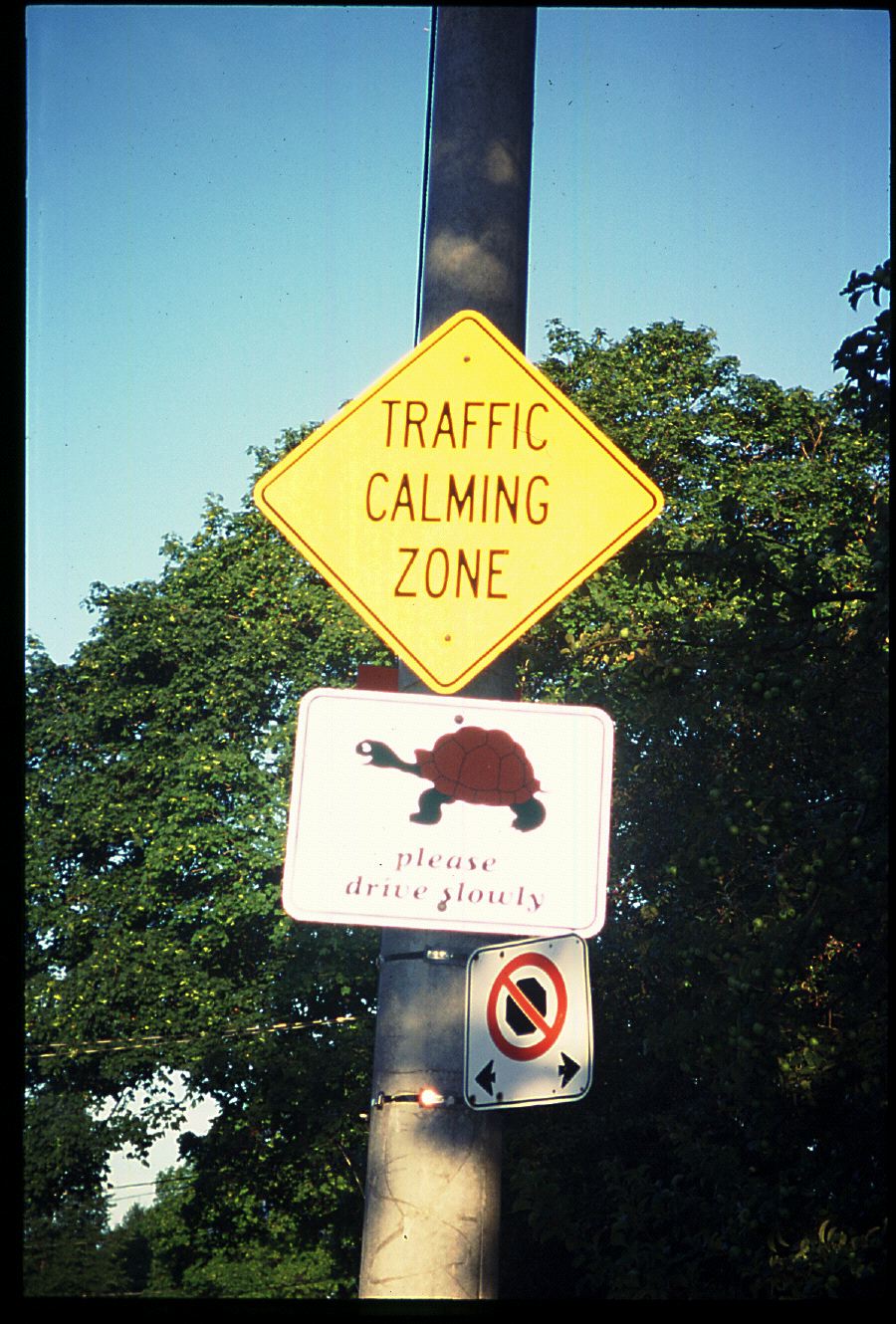 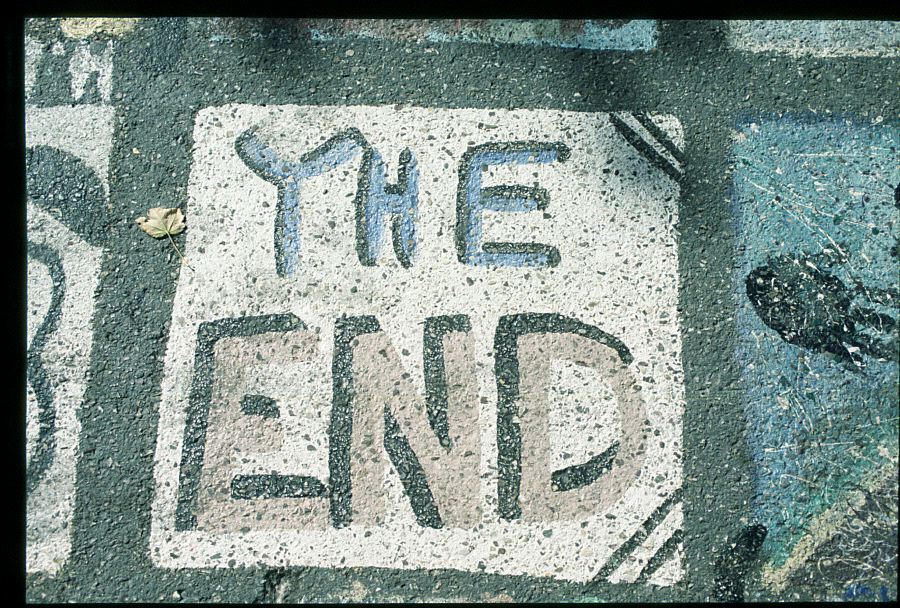 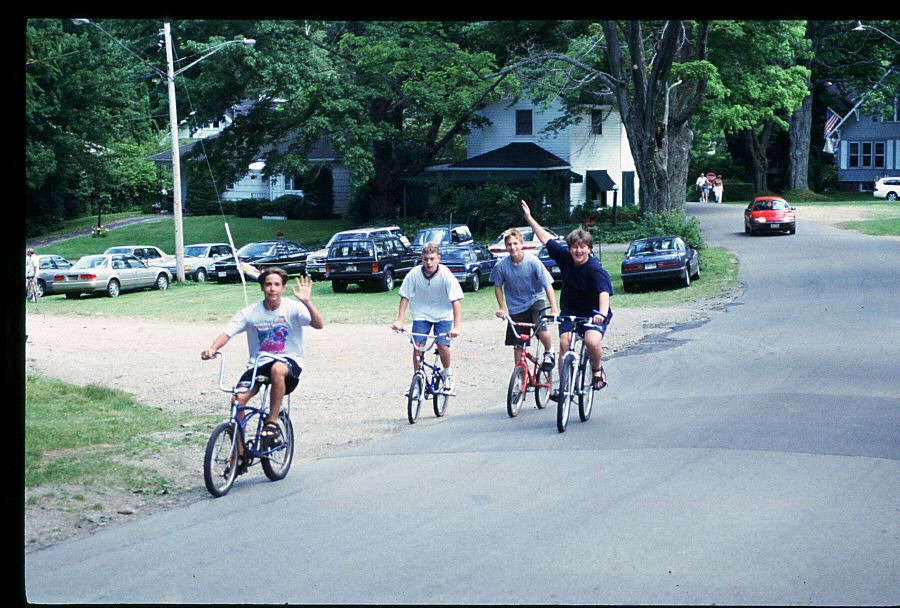